المبادرة الوطنية للمشروعات الخضراء الذكية
مشروع 
تخضير وتنسيق المناطق العامه بمدينة الغردقة
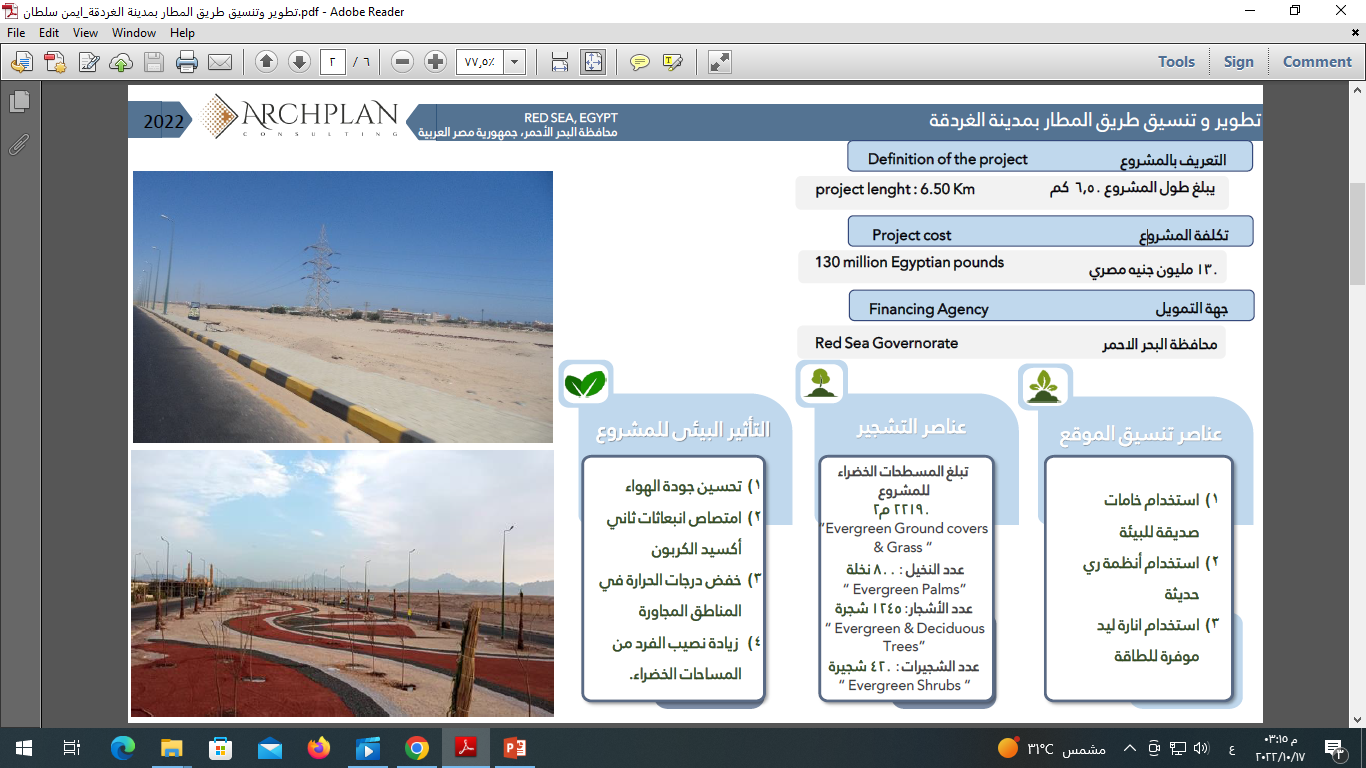 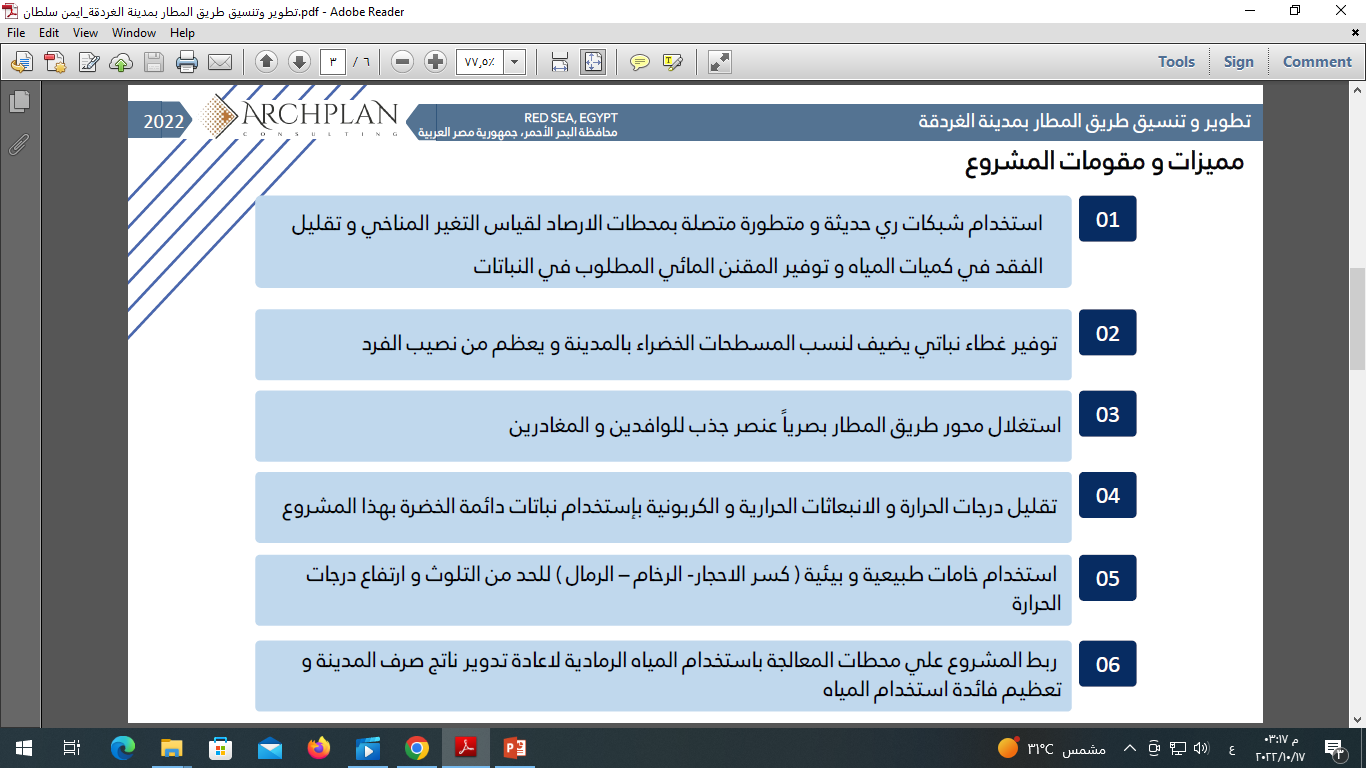 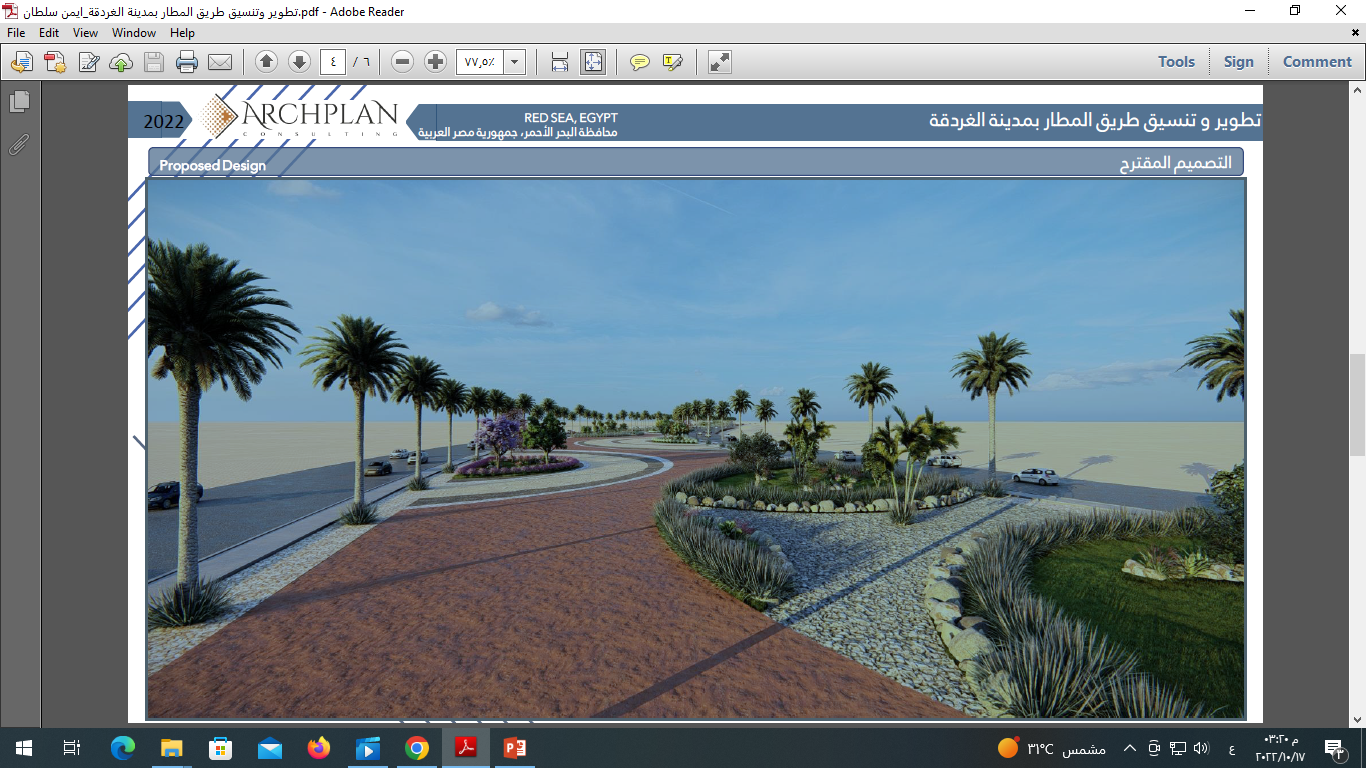 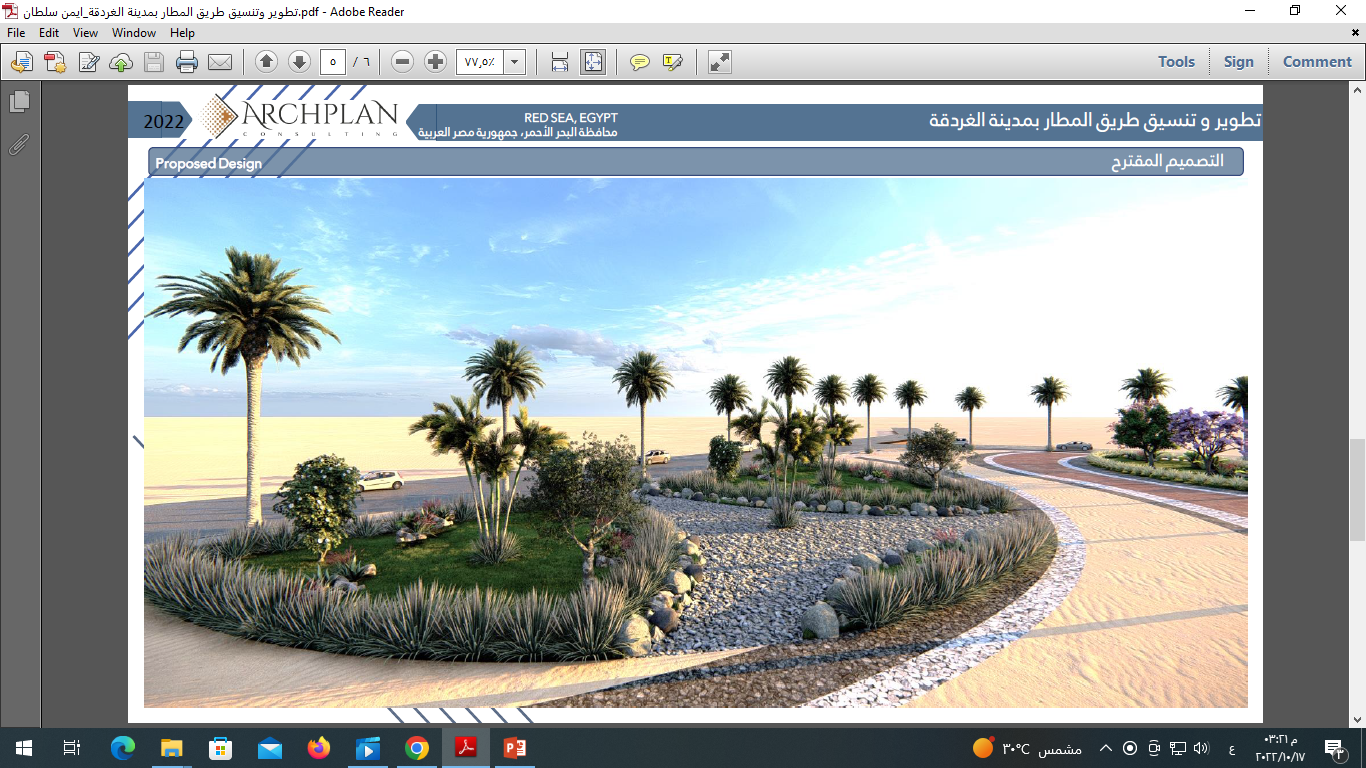 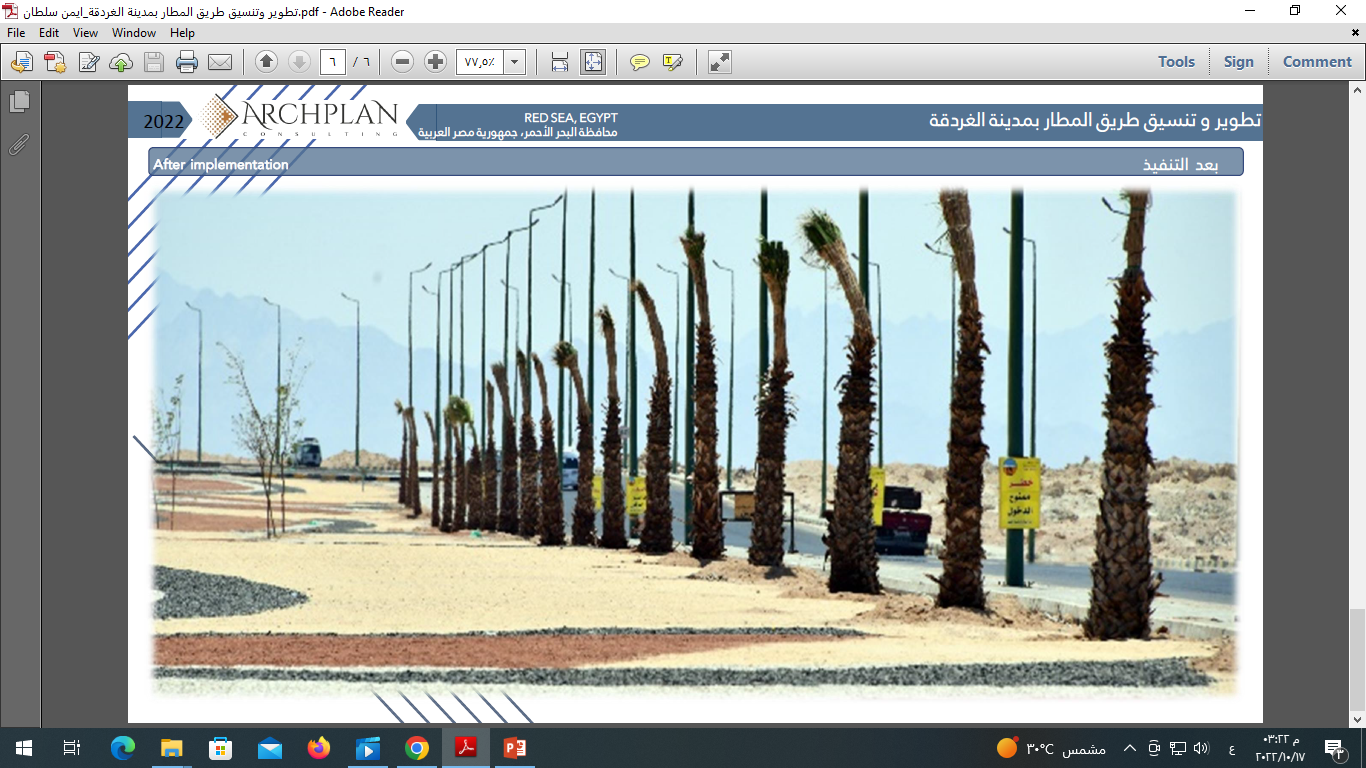